PART ONE 
Introduction to E-commerce
Chapter 1: The evolution of E-commerce
Chapter 2: E-commerce business models 		    and concepts
Norton University
Introduction to E-commerce
1
Chapter 2:               E-commerce business models and concepts
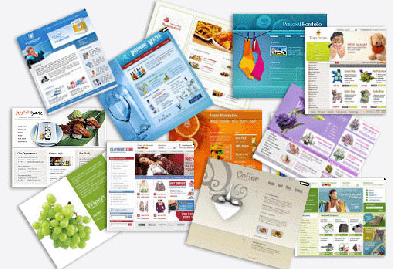 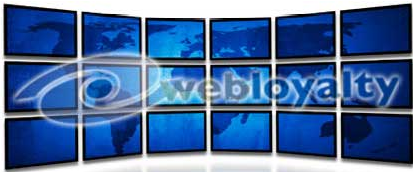 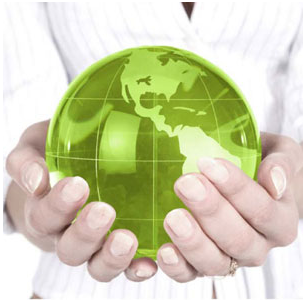 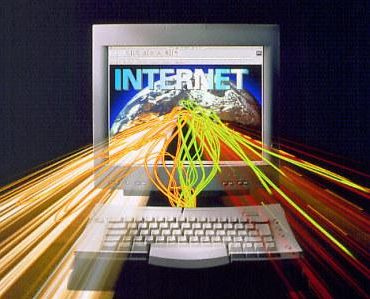 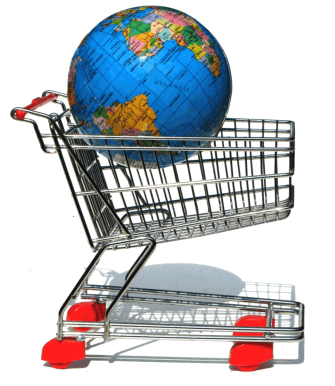 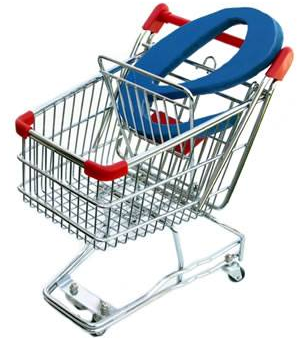 Norton University
Introduction to E-commerce
2
Learning Objectives
- Identify the key components of E-commerce 	   business models.
	- Describe the major B2C business models.
	- Describe the major B2B business models.
	- Recognize business models in other emerging 	   areas of E-commerce.
	- Understand key business concepts and strategies 	   applicable to E-commerce.
Norton University
Introduction to E-commerce
3
E-COMMERCE BUSINESS MODELS
What is business model?
A set of planned activities designed to result in a profit in a marketplace.
What is business plan?
A document that describes a firm’s business model.
What is E-commerce business model?
A business model that aims to use and leverage the unique qualities of the internet and the World Wide Web.
Norton University
Introduction to E-commerce
4
EIGHT KEY ELEMENT OF                                  A BUSINESS MODEL
1- Value Proposition: How a company’s product or service fulfills the needs of customers. Typical E-commerce value propositions include personalization, customization, convenience, and reduction of product search and price delivery costs.
2- Revenue Model: How the company plans to make money from its operations. Major E-commerce revenue models include the advertising model, subscription model, transaction fee model, sales model, and affiliate model.
Norton University
Introduction to E-commerce
5
EIGHT KEY ELEMENT OF                                  A BUSINESS MODEL (Cont.)
3- Market Opportunity: The revenue potential within a company’s intended market-space.
4- Competitive Environment: The direct and indirect competitors doing business in the same market-space, including how many there are and how profitable they are.
Norton University
Introduction to E-commerce
6
EIGHT KEY ELEMENT OF                                  A BUSINESS MODEL (Cont.)
5- Competitive Advantage: The factors that differentiate the business from its competition, enabling it to provide a superior product at a lower cost.
6- Market Strategy: The plan a company develops that outlines how it will enter a market and attract customers.
Norton University
Introduction to E-commerce
7
EIGHT KEY ELEMENT OF                                  A BUSINESS MODEL (Cont.)
7- Organizational Development: The process of defining all the functions within a business and the skills necessary to perform each job, as well as the process of recruiting and hiring strong employees.
8- Management Team: The group of individuals retained to guide the company’s growth and expansion.
Norton University
Introduction to E-commerce
8
FIVE PRIMARY REVENUE MODELS
REVENUE MODEL
EXAMPLES
REVENUE SOURCE
1- Advertising
Fees from advertiser in exchange for advertisements.
Yahoo
2- Subscription
WSJ.com Consumerreport.org
Fees from subscribers in exchange for access to content or services.
3- Transaction Fee
Fees (commissions) for enabling or executing a transaction.
eBay        E-trade
4- Sales
Amazon LLBean    Gap       JCPenny.com
Sales of good, information, or services.
5- Affiliate
Fees for business referrals
MyPoint
Norton University
Introduction to E-commerce
9
MAJOR BUSINESS-TO-CONSUMER (B2C) BUSINESS MODELS
Portal: Offers powerful search tools plus an integrated package of content and services; typically utilizes a combined subscription /advertising revenue/transaction fee model; maybe general or specialized.
E-tailer: Online version of traditional retailer; includes virtual merchants (online retail store only), bricks-and-clicks E-tailers (online distribution channel for a company that also has physical store), catalog merchants (online version of direct mail catalog), and manufacturers selling directly over the Web.
Norton University
Introduction to E-commerce
10
MAJOR BUSINESS-TO-CONSUMER (B2C) BUSINESS MODELS (Cont.)
Content Provider: Information and entertainment companies that provide digital content over the Web; typically utilizes and advertising, subscription, or affiliate referral fee revenue model.
Transaction Broker: Processes online sales transactions; typically utilizes a transaction fee revenue model.
Norton University
Introduction to E-commerce
11
MAJOR BUSINESS-TO-CONSUMER (B2C) BUSINESS MODELS (Cont.)
Market Creator: Uses internet technology to create markets that bring buyers and sellers together; typically utilizes a transaction fee revenue model.
Service Provider: Offers services online.
Community Provider: Provides an online community of like-minded individuals for networking and information sharing; revenue is generated by advertising, referral fees, and subscription.
Norton University
Introduction to E-commerce
12
MAJOR BUSINESS-TO-BUSINESS (B2B) BUSINESS MODELS
E-distributor: A company that supplies products and services directly to individual business.
E-procurement: Single firms create digital markets for thousands of sellers and buyers.
Exchange: Independently owned digital marketplace for direct inputs, usually for a vertical industry group.
Industry Consortium: Industry-owned vertical digital market.
Private Industrial Network: Industry-owned private industrial network that coordinates supply chains with a limited set of partners.
Norton University
Introduction to E-commerce
13
MAJOR BUSINESS-TO-BUSINESS (B2B) BUSINESS MODELS (Cont.)
BUSINESS MODEL
EXAMPLES
DESCRIPTION
REVENUE MODEL
1- Net Marketplace
Single-firm online version of retail and wholesale store; supply maintenance, repair, operation goods; indirect inputs.
E-distributor
Grainger.com,     Partstore.com
Sales of goods
Ariba,           Perfectcommerce
Single-firm creating digital markets where sellers and buyers transact for indirect inputs.
E-procurement
Fees for market-making services; supply chain management, and fulfillment service.
Exchange
Farms.com,            Foodtrader
Independently-owned vertical digital marketplace for direct inputs.
Fees and commissions on transactions.
Industry Consortium
Fees and commissions on transactions.
Industry-owned vertical digital market open to select suppliers.
Elemica, Exostar,     Quadream
2- Private Industrial Network
Company-owned network to coordinate supply chains with a limited set of partners.
Cost absorbed by network owner and recovered through production and distribution efficiencies.
Single firm
Wal-Mart             Proctor & Gamble
Contributions from industry member firms and recovered through production and distribution efficiencies; fees for transactions and services.
Industry-owned network to set standards, coordinate supply and logistics for the industry.
Industry-Wide
1 SYNC             Agentrics
Norton University
Introduction to E-commerce
14
BUSINESS MODELS IN EMERGING                E-COMMERCE AREAS
When we think about a business, we typically think of a business firm that produces a products or good, and then sells it to a customer.
But the Web has forced us to recognize new forms of business, such as consumer-to-consumer            E-commerce, peer-to-peer E-commerce, and         M-commerce.
Norton University
Introduction to E-commerce
15
BUSINESS MODELS IN EMERGING                E-COMMERCE AREAS
C2C business models: Connect consumers with other consumers. Provide a way for consumers to sell to each other, with the help of an online business. The first and best example of this type of business is eBay, utilizing a market creator business model.
P2P business models: Enable consumers to share files and services via the Web without common servers.
M-commerce business models: Take traditional E-commerce models and leverage emerging wireless technologies to permit mobile access to the Web.
Norton University
Introduction to E-commerce
16
BUSINESS MODELS IN EMERGING                E-COMMERCE AREAS (Cont.)
E-commerce enablers: focus on providing the infrastructure necessary for E-commerce companies to exist, grow, and prosper.
Norton University
Introduction to E-commerce
17
BUSINESS MODELS IN EMERGING                E-COMMERCE AREAS (Cont.)
E-commerce enablers
Infrastructure
Players
Hardware: Web Servers
IBM, HP, Dell, Sun
Microsoft, RedHat Linux, Sun, Apache Software Foundation
Software: Operation Systems and Server Software
Cisco, JDS Uniphase, Lucent
Networking: Routers
VeriSign, Check Point, Entrust, RSA
Security: Encryption Software
IBM, Microsoft, Ariba, BroadVision, BEA Systems
E-commerce Software Systems (B2C, B2B)
Streaming and Rich Media Solutions
Real Networks, Microsoft, Apple, Audible
Customer Relationship Management Software
Oracle, SAP, E.piphany
Payment Systems
VeriSign, PayPal, Cybersource
Performance Enhancement
Akamai, Kontiki
Databases
Oracle, Microsoft, Sybase, IBM
Hosting Services
Interland, IBM, WebIntellects, Quest
Norton University
Introduction to E-commerce
18
HOW THE INTERNET AND THE WEB CHANGE BUSINESS: STRATEGY, STRUCTURE, AND PROCESS
The Internet and the Web have had a major impact on the business environment in the last decade, and have affected:
	- Industry structure
	- Industry value chains
	- Firm value chains
	- Business strategy
Norton University
Introduction to E-commerce
19
What is Industry structure ?
The nature of players in an industry and their relative bargaining power by changing the basis of competition among rivals, the barriers to entry, the threat of new substitute products, the strength of suppliers, and the bargaining power of buyers.
Norton University
Introduction to E-commerce
20
How the internet influences                         industry structure
Threat of substitute Product or Services
Rivalry among existing competitors
Bargaining power of suppliers
Buyers
Barriers to entry
Norton University
Introduction to E-commerce
21
What is Industry value chains ?
The set of activities performed in an industry by suppliers, manufacturers, transporters, distributors, and retailers that transforms raw inputs into final products and services by reducing the cost of information and other transaction costs.
Norton University
Introduction to E-commerce
22
E-commerce and                                              Industry value chains
Suppliers
Manufacturers
Retailers
Customers
Distributors
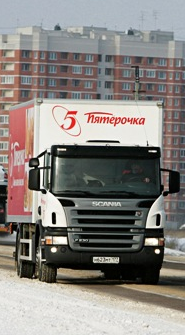 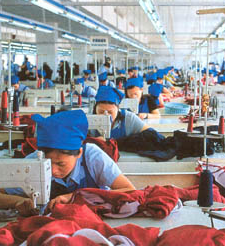 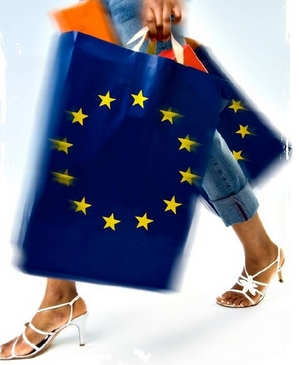 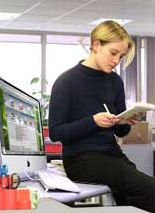 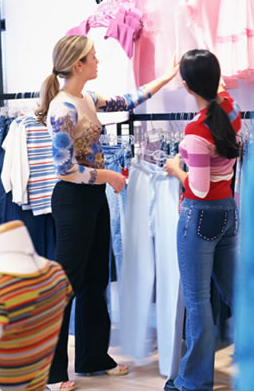 Efficient Customer Response Systems
Inventory Management Systems
Supply Chain Management Systems
TRANSPOTERS
Transportation Management Systems
Norton University
Introduction to E-commerce
23
What is Firm value chains ?
The set of activities perform within an individual firm to create final products from raw inputs by increasing operational efficiency.
Norton University
Introduction to E-commerce
24
E-commerce and                                              Firm value chains
After Sales Service
Inbound Logistics
Outbound Logistics
Sales and Marketing
Operation
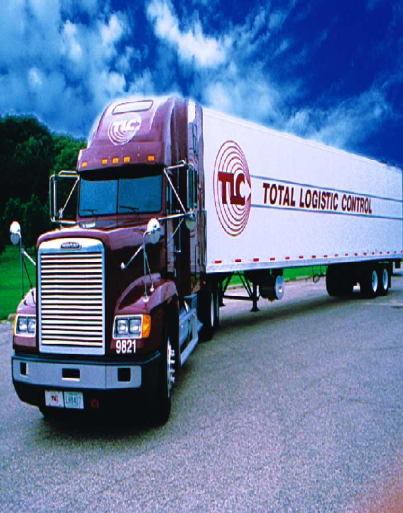 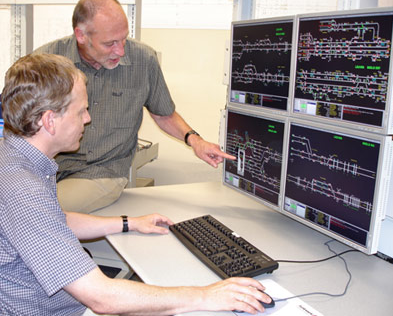 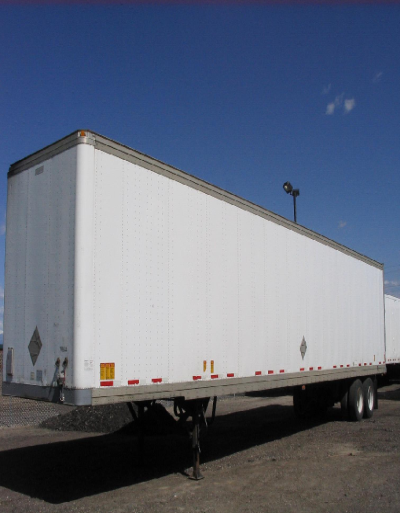 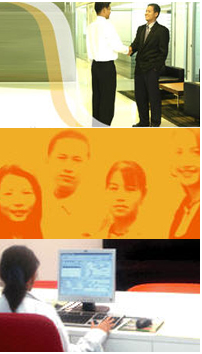 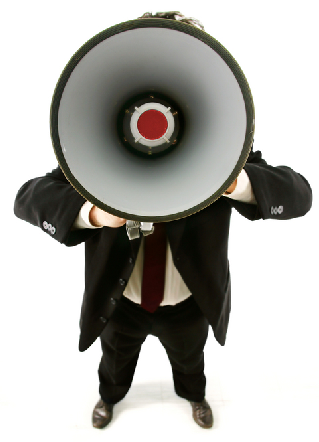 Secondary Activities
Administration, Human Resources, Information Systems, Procurement, Finance/Accounting
Primary Activities
Norton University
Introduction to E-commerce
25
What is Business strategy ?
The set of plans for achieving superior long-term returns on the capital invested in a firm by offering unique ways to differentiate products, obtain cost advantages, compete globally, or compete in a narrow market or product segment.
Norton University
Introduction to E-commerce
26
INTERNET-ANABLED VALUE WEB
STRATEGIC ALLIANCE AND PARTNER FIRMS
ERP Systems, Legacy Systems
DIRECT SUPPLIERS
CUSTOMERS
FIRM/INDUSTRY
Customer Relationship Management (CRM) System
Supply Chain Management Systems: Private Industrial Networks, Net Market-Places
INDIRECT SUPPLIERS
Norton University
Introduction to E-commerce
27
QUESTIONS
1- What is a business model? How does it differ from a business plan?
2- What are the eight key components of an effective business model?
3- What are some of the specific ways that a company can obtain a competitive advantage?
4- What are some business models seen in the C2C and P2P E-commerce areas?
5- Who are the major players in an industry value chain and how are they impacted by E-commerce technology?
6- What are four generic business strategies for achieving a profitable business?
Norton University
Introduction to E-commerce
28